Development of Chinese Food & Wine Standard 

Yutong HUANG – CNRIFFI
APEC WRF November 2015 | Adelaide Australia
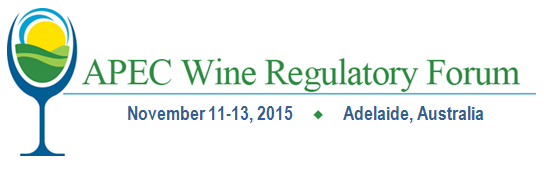 APEC Wine Regulatory Forum
Adelaide | Australia
Classification of Standards
GB Standards 
Industrial Standards
Local Standards
Enterprise Standards
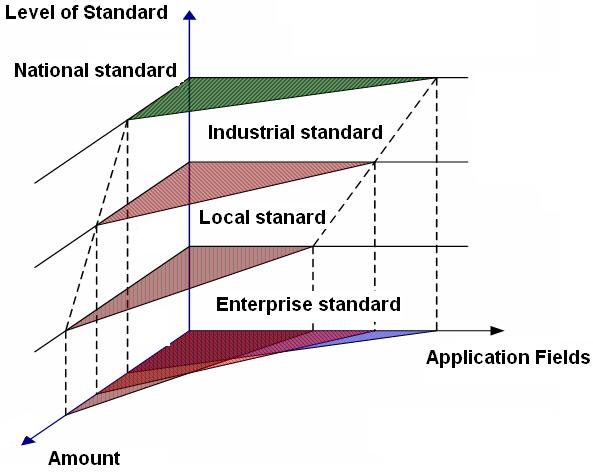 Administration and Operational Mechanisms
Administration  structure
Standardization Administration of the People’s Republic China (SAC), administration authority of State Council affiliated administration department, Province and municipality standardization, standardization unit of industries.
SAC supervise all GB standard, State  Department affiliated administration department manage industrial standard, province and municipality standardization administration authority  manage  provincial  standard,  enterprise  standard need  be filed in administration authority of local government.
Operational Mechanisms 
Mandatory standards are implemented by government administration departments, voluntary standards are adopted by enterprise voluntarily, and combined with product authentication system.
SAC deal with GB standard, ministries administration department for indutries standard, province and municipality standardization administration department  and provincial standard, enterprise standards  are revised by individual enterprise.
——The Administrative Structure
GB standards: SAC
Industry Standards: MOA, MIIT, MOC, MOE,    State Administration of Grain
GB Technical Committee of Standardization in food industry: TCs: more than 30，SCs more than 150 
Standardization institutions of food Industry:
                                                                       more than 50
Food safety standards category
Fundamental Hygiene：containments，Pesticide Residues， Veterinary drug residue，Microbiology，Analysis，food labelling
Products standards：Product Specifications，MRLs
Technical Specifications：Hygienic specification 、control measures
Current framework of food quality standards
The main category
Grain and grain products
Oils and fats 
Meat and meat products
Milk and milk products
Special dietary foods
Alcoholic beverages
Canned foods
Baked foods
seasoning
canndy
Food quality standards：
GB standards: more than 1700
Industry standards: more than 300
Procedure of Drafting Standard
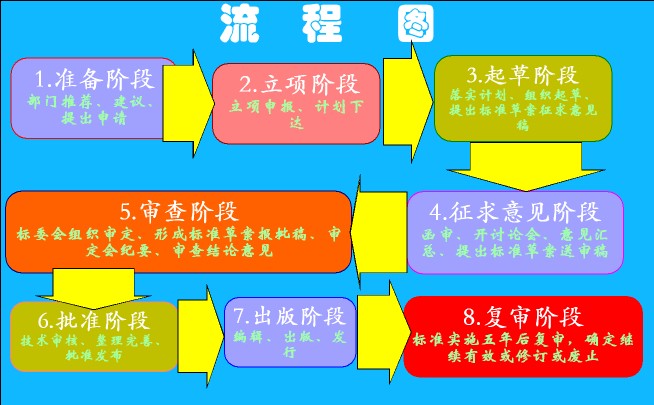 Framework of food standard system
Quality Management
Market Circulation
Food Safety
Food Industry
Standard  System
Agriculture
Hygiene Safety
Certification
Accreditation
Import& Export
Inspection & Quarantine
Industrial
Standard System
Basic
Analysis
Package
Machinery and Equip.
Labeling
Raw materials
Food additives
Framework of food standard system
Resource Utilization
Inspection method
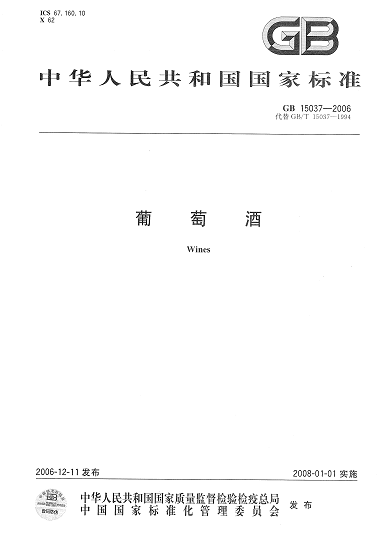 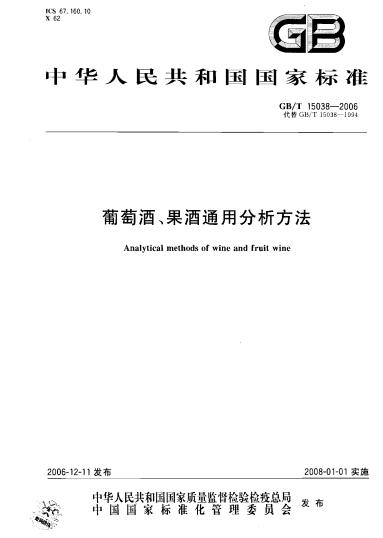 Templet of GB Standard
GB     XXX—XX 
GB   15037—2006 《wine》　
GB/T  XXX—XX   
    GB/T  10345—2007《Chinses spirits analysis method》 
                                                             Year  
                                                
                                                  Serial number

                                               
                                                         Standard code
Wines
Format of  a GB Standard
Labeling requirements
Food Safety Law
 GB 7718-2011 General Standard for The Labeling of Prepackaged foods
 GB 10344-2005 General Standard for The Labeling of Prepackaged Alcoholic Beverage
 Notes for filing of labeling
Inspections on hygienic and quality
GB 2757-2012 Distilled Liquor and Formulated Liquor
GB 2758-2012 Fermented Alcoholic Beverages and their Integrated Alcoholic Beverages
GB 15037-2006 Wine
GB 2760-2011 Standard for Uses of Food Additives
Other related GB standards:
GB/T 10781.1-2006 Strong Flavor Chinese Spirits
GB/T 10781.2-2006 Mild Flavor Chinese Spirits
GB/T 10781.3-2006 Rice Flavor Chinese Spirits
GB/T 16289-2007 Chi-flavor Chinese Spirits
GB/T 20821-2007 Chinese Spirits by Liquid Fermentation
GB/T 20823-2007 Te-flavor Chinese Spirits
GB/T 20824-2007 Zhima-flavor Chinese Spirits
GB/T 14867-2007 Feng-flavor Chinese Spirits
GB/T 20822-2007 Chinese Spirits Made from Tradition and Liquid Fermentation
GB/T 20825-2007 Laobaigan-flavor Chinese Spirits
GB/T 13662-2008 Chinese Rice Wine
GB/T 23547-2009 Nong jiang-flavor Chinese spirits
GB/T 23546-2009 Milk Wine
GB/T 25504-2010 Icewines
GB/T 26760-2011 Jiang-flavor Chinese Spirits
GB/T 26761-2011 Xiaoqu Traditional Chinese Spirits
GB/T 27586-2011 Vitis Amurensis Wines
GB/T 27588-2011 Lu Jiu
……
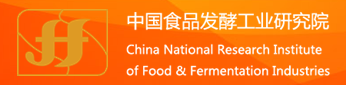 Re-name in 2002
Began in 1930
Established in 1955
China National Research Institute of Food and Fermentation Industries (CNRIFFI)
Institute of Food and Fermentation Industry Sciences of Ministry of Light Industry
A Research Laboratory of the Central Industrial Laboratory
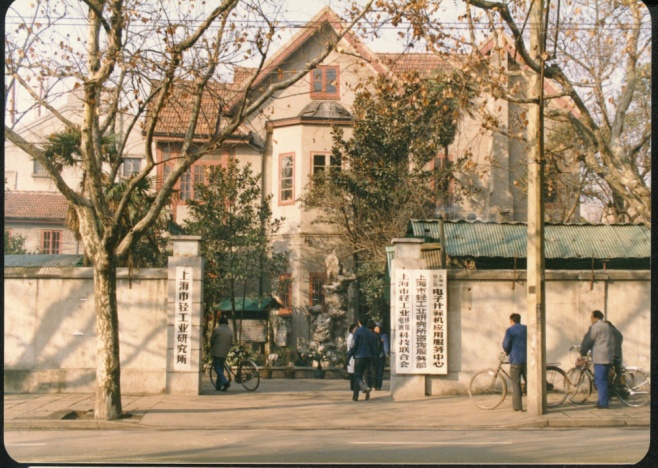 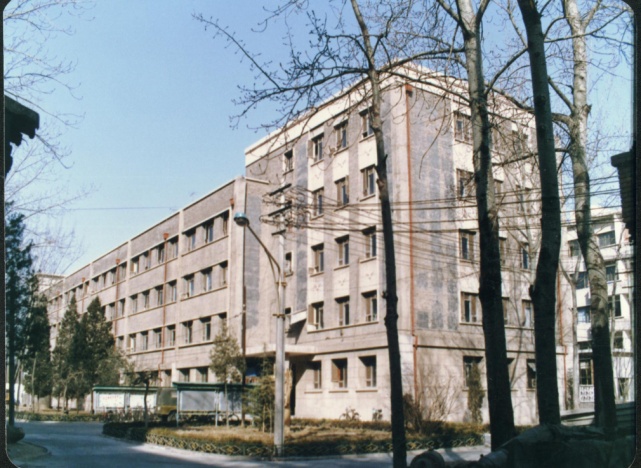 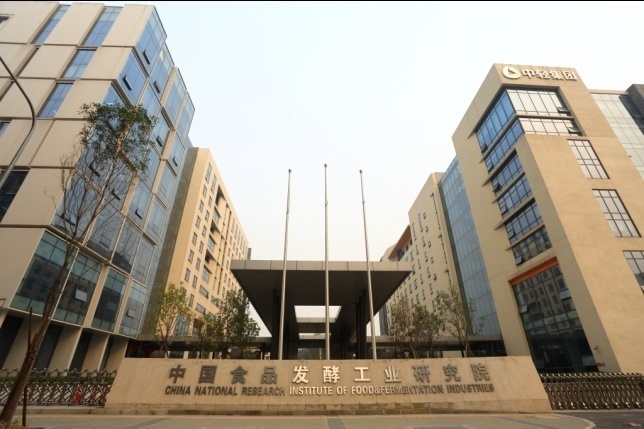 GB Standardization Centre of Food ＆ Fermentation (SCFF)
Established in 1977;
the earliest and most authoritative institute specialized in research and formulation of food standards in China.
It has undertaken more than 600 standards refer to products, measure, basic, management and raw material etc. 
           National standards               330
           Industrial standards             260
           Military food Standards       20
D
G
C
B
A
E
GB Standardization Centre of Food ＆ Fermentation
Secretariat of GB Technical Committee on Chinese Spirits
Secretariat of GB Technical Committee on
SCFF
Secretariat of GB Technical Committee on Special Foods
Secretariat of GB Technical subcommittee Industry Fermentation
Secretariat of GB Technical subcommittee Canned Foods
Secretariat of GB Technical Committee on Soft Drinks
Thanks for your attention !
China National Research Institute of Food & Fermentation Industries